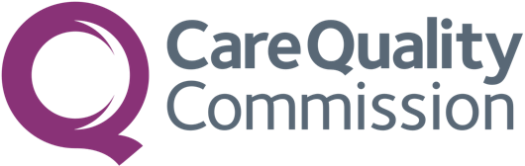 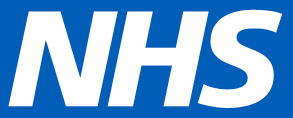 Como foi sua experiência no hospital?
Pesquisa aos Pacientes do Serviço Nacional de Saúde (NHS) de 2020
Este hospital está realizando uma pesquisa para saber o que os pacientes pensam sobre os cuidados a que têm acesso aqui.
Esta pesquisa está inserida no programa nacional para melhorar as experiências dos pacientes no hospital. A participação na pesquisa é voluntária  e todas as respostas são confidenciais.
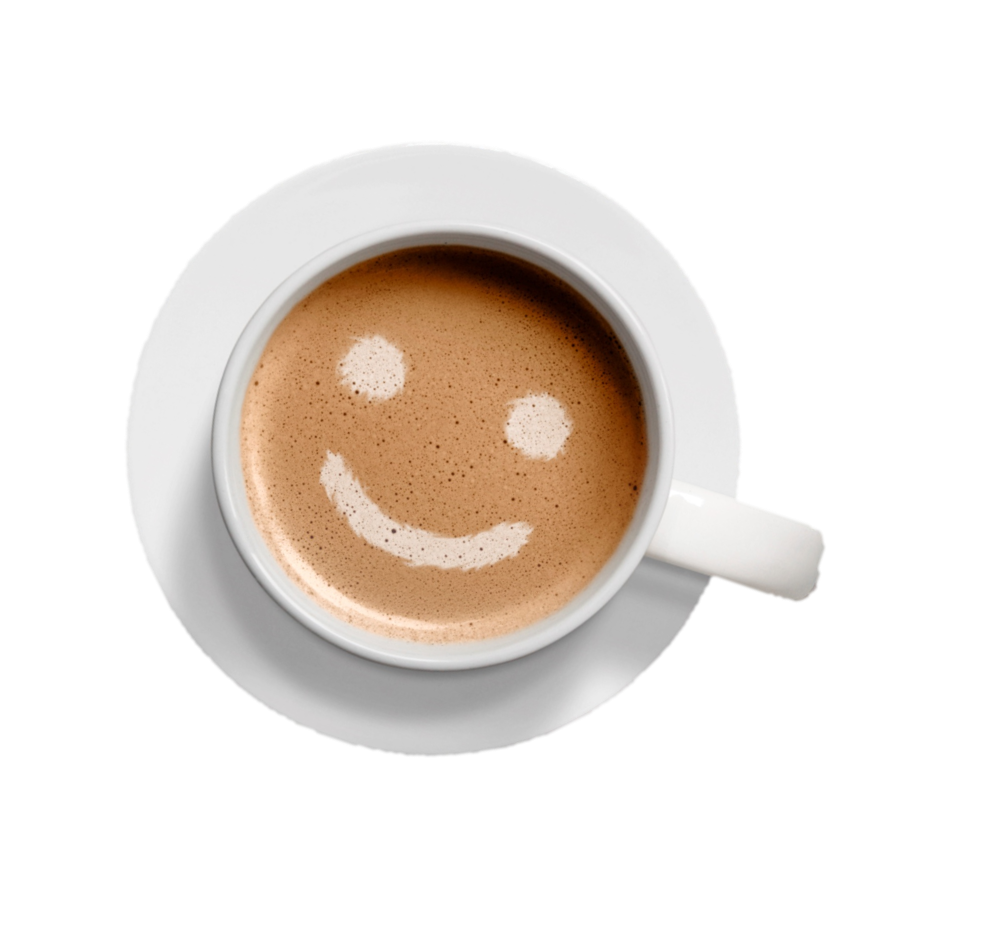 Se for selecionado(a) para participar, enviaremos um questionário pelo correio e mensagens de lembrete.
Se não desejar participar ou se tiver alguma pergunta sobre a pesquisa, queira contactar:

Telefone da entidade (necessário)
E-mail da entidade (caso disponível)
Endereço da entidade (caso disponível)